Papamonat und andere Neuerungen für junge Eltern in Karenz
Bianca Schrittwieser, 18.12.2019
INHALTSVERZEICHNIS
Wiedereinstiegsmonitoring 2019: Längere Väterkarenz pusht Jobrückkehr der Mütter

Wie werden Elternrechte genutzt?
Väterbeteiligung: Noch viel Luft nach oben

Rechte von Eltern am Arbeitsplatz: Was ist neu?

Papamonat und Familienzeitbonus
Anrechnung von Karenzzeiten
Familienbonus und neue Höhe bei der Zuverdienstgrenze
Wiedereinstiegsmonitoring 2019
Was ist das Wiedereinstiegsmonitoring?
Erwerbs- und Einkommenssituation von Müttern und Vätern nach der Geburt eines Kindes wird analysiert
Basis: anonymisierten Daten von 647.840 Personen (553.620 Frauen und 94.220 Männer). Das sind all jene, die von 2006 bis 2016 in Österreich Kinder bekommen haben.
Beobachtungszeitraum: reicht bis zum dritten Quartal 2018.
Logistische Regressionsanalyse: Damit ist es möglich, positive oder negative Wirkungen einzelner Faktoren auf den Wiedereinstieg von Frauen bis zum 2. Geburtstag des Kindes im Gesamtzusammenhang ohne wechselseitige Beeinflussung durch andere Faktoren darzustellen.
Wichtigsten Ergebnisse
Fünf Faktoren haben sich für einen Wiedereinstieg  bis zum 2. Geburtstag als besonders förderlich herausgestellt: 

Höhere Bildung,
bessere Erwerbsintegration vor der Geburt,
kürzere Kinderbetreuungsgeldmodelle,
ein gutes Angebot an Kinderbetreuungsplätzen. 
Den mit Abstand größten positiven Einfluss von allen Faktoren haben allerdings längere Väterkarenzen – und zwar von mehr als 6 Monaten.
Längere Väterkarenz pusht Jobrückkehr der Mütter
Väterkarenz von mehr als 6 Monaten: hier ist die Chance auf einen Wiedereinstieg der Mutter rund zweieinhalb Mal größer ist als im Durchschnitt. Nur knapp 1 Prozent aller Paare weisen eine Väterbeteiligung von mehr als 6 Monaten auf. 
Väterbeteiligung von 3-6 Monaten: wirkt sich ebenfalls positiv aus; allerdings mit einer um 20 Prozent höheren Chance auf einen Wiedereinstieg der Partnerin bis zum 2. Geburtstag weniger stark als bei längeren Väterkarenzen. Nur rund 2 Prozent aller Paare trifft das.
Väterbeteiligung von weniger als 3 Monate: sie ist sogar hinderlich für die Rückkehr der Frauen an den Arbeitsplatz. Das macht allerdings mit 10 Prozent den überwiegenden Teil bei der Partnerbeteiligung aus. 
Keine Unterbrechung der Erwerbstätigkeit im Kinderbetreuungsgeldbezug: Bei 7 Prozent der Paare bezieht der Vater zwar Kinderbetreuungsgeld, unterbricht aber seine Erwerbstätigkeit nicht. Ein Teil dieser Väter reduziert dabei die Arbeitszeit zur Betreuung des Kindes. 
Alleinige Bezug Mutter: Bei 80 (!) Prozent der Paare ist die Mutter alleinige Bezieherin des Kinderbetreuungsgeldes. Das heißt: In 8 von 10 Partnerschaften gibt es nach wie vor keinerlei Beteiligung des Vaters.
Wichtigste Ergebnisse
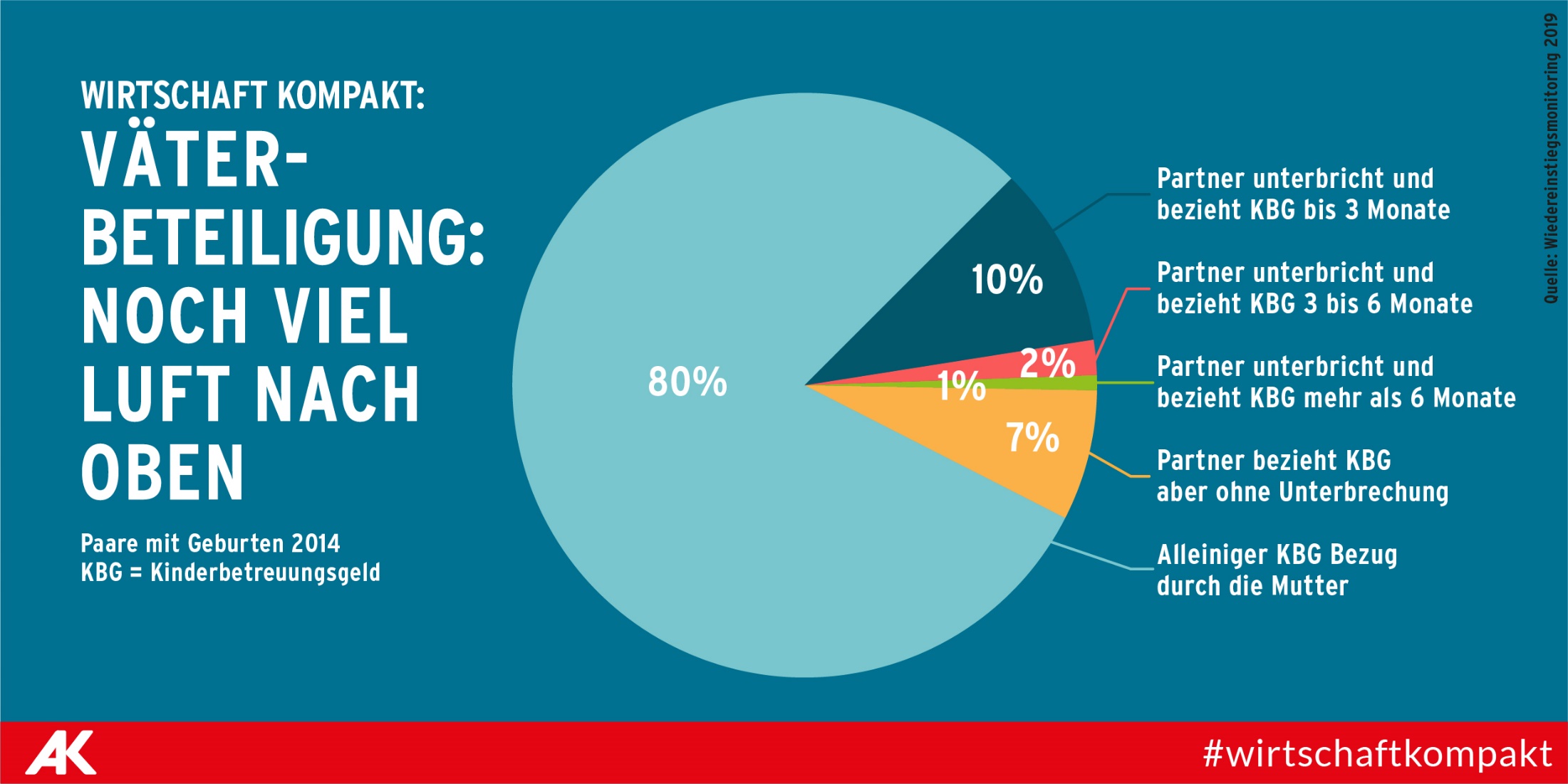 © Tea Mina Jaramaz
Unterbrechungsdauer bei Vätern dramatisch gesunken
Erwerbsunterbrechungen von Vätern im Kinderbetreuungsgeldbezug haben sich in den vergangenen zehn Jahren mehr als vervierfacht: Waren es bei Paaren, die 2006 ein Kind bekamen, nur 3 Prozent der Väter, sind es bei Geburten im Jahr 2015 bereits 13 Prozent.

Bei der Dauer der Väterbeteiligung ist allerdings ein kontinuierlicher Trend nach unten zu bemerken: die durchschnittliche Unterbrechungsdauer ist von 2009 auf 2010 von 182 auf 137 Tage zurückgegangen. Dieser Trend hat sich fortgesetzt.

Aktuell bleiben Männer im Schnitt nur mehr 2 Monate bei ihren Kindern – also genau so lang wie die Mindestdauer des Kinderbetreuungsgeldbezugs und der Karenz beträgt.
Unterbrechungsdauer bei Männern
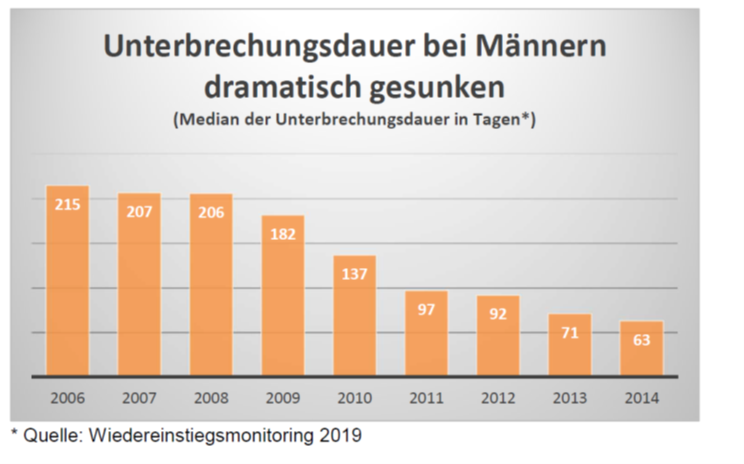 Forderungen
Mehr Geld für Kinderbildung
Ausbau der Ganztagsschulen
Familienfreundliche Arbeitswelt
Vereinbarkeit auch für Väter verwirklichen
Bezug des einkommensabhängigen Kinderbetreuungsgeldes an die Karenz koppeln
Verbesserungen beim Partnerschaftsbonus: Der Partnerschaftsbonus ist von 500 auf 1000 Euro pro Elternteil zu erhöhen
Eigenständige Leistung während des Papamonats


Link zum Wiedereinstiegsmonitoring: https://www.arbeiterkammer.at/wiedereinstieg
Papamonat und Familienzeitbonus
Papamonat und Familienzeitbonus – Was ist NEU?
NEU: Papamonat = Rechtsanspruch auf Freistellung vom Job inklusive Kündigungsschutz. 
Die neue Regelung ist seit 1. September 2019 in Kraft. Sie gilt für errechnete Geburtstermine ab 1. Dezember 2019. Väter haben somit ein Recht auf eine berufliche Auszeit – und zwar für die Dauer eines Monats.


Familienzeitbonus = Geldleistung während des Papamonats
Den Familienzeitbonus gibt es seit 2017 in der Höhe von rund 700 Euro.  Er muss bei der ÖGK (ab 1.1.2020) beantragt werden. 

Hinweis: Auch gleichgeschlechtliche Eltern haben Anspruch auf den Familienzeitbonus und eine Freistellung vom Job.
Voraussetzungen für den Rechtsanspruch
Es muss ein gemeinsamer Haushalt mit dem Kind bestehen. 
Der Vater bzw. 2. Elternteil muss Meldefristen an die Arbeitgeberin bzw. den Arbeitgeber einhalten. 
Die Betriebsgröße ist nicht relevant.
Dauer und Zeitraum – Wann können Sie den PapAmonat nutzen?
Dauer: 1 Monat
Zeitraum: Von der Geburt bis zum Ende des Beschäftigungsverbotes der Mutter (Mutterschutz)
Beispiel
Alma kommt am 12. Dezember 2019 zur Welt. Daniel, der Vater, geht nach dem Krankenhausaufenthalt von Mutter und Kind von 15. Dezember 2019 bis 14. Jänner 2020 in den Papamonat.
Welche Meldefristen sind zu beachten?
Beginn des Papamonats – Vorankündigungsfrist
Spätestens 3 Monate – frühestens 4 Monate – vor dem errechneten Geburtstermin muss der Beginn des Papamonats beim Arbeitgeber angekündigt werden. Gleichzeitig ist der voraussichtliche Geburtstermin bekanntzugeben.
Geburt des Kindes
Die Arbeitgeberin bzw. der Arbeitgeber ist unverzüglich von der Geburt des Kindes zu  verständigen.
Tatsächlicher Antrittszeitpunkt
Spätestens eine Woche nach der Geburt muss der tatsächliche Antrittszeitpunkt dem Arbeitgeber bekannt geben werden.


Tipp: Musterbriefe AK https://wien.arbeiterkammer.at/beratung/berufundfamilie/karenz/Papamonat_und_Anrechnung_der_Karenzzeiten.html
Was ist sonst noch wichtig?
Meldefrist versäumt? 
In diesem Fall besteht zwar kein Rechtsanspruch mehr auf den Papamonat. Die Freistellung vom Job kann aber mit der Arbeitgeberin bzw. dem Arbeitgeber vereinbart werden.

Kündigungs- und Entlassungsschutz? 
Der Kündigungs- und Entlassungsschutz beginnt mit der Vorankündigung – allerdings frühestens 4 Monate vor dem errechneten Geburtstermin. Er endet 4 Wochen nach dem Ende des Papamonats.

Dienstabhängige Ansprüche? 
Der Monat muss für Ansprüche berücksichtigt werden, die sich nach der Dauer der Dienstzeit richten – zum Beispiel für die Dauer der Entgeltfortzahlung, das Urlaubsausmaß oder Vorrückungen im Lohn- und Gehaltsschema.

Sind Väter während des Papamonats kranken- und pensionsversichert? 
Sofern ein Anspruch auf den Familienzeitbonus besteht, sind Väter kranken- und pensionsversichert.
Der Familienzeitbonus
Beim Rechtsanspruch auf einen Papamonat handelt es sich um eine Freistellung vom Job in der Dauer von einem Monat. Die Arbeitgeberin bzw. der Arbeitgeber muss in dieser Zeit kein Entgelt zahlen.
Während dieser Zeit kann aber der Familienzeitbonus in der Höhe von täglich 22,60 Euro bezogen werden – also ca. 700 Euro für einen Monat.
Der Familienzeitbonus kann nicht zusätzlich zum Kinderbetreuungsgeld bezogen werden. Nimmt der Vater Kinderbetreuungsgeld später in Anspruch, wird dieses dann um den Familienzeitbonus vermindert!
Achtung bei der Planung von Papamonat und Familienzeitbonus!
Der Familienzeitbonus und der arbeitsrechtliche Papamonat sind 2 unterschiedliche Ansprüche. Das bedeutet: Bei der Planung des Papamonats und der Festlegung der Bezugstage des Familienzeitbonus müssen beide Ansprüche exakt aufeinander abgestimmt werden. 

Tipp: Online-Rechner auf www.frauen-familien-jugend.bka.gv.at
Voraussetzungen für den Familienzeitbonus?
Der Familienzeitbonus muss eigens beantragt werden. Und zwar binnen 91 Tagen ab der Geburt bei der zuständigen Sozialversicherung
Wichtig: Der Familienzeitbonus darf in der Regel erst beantragt werden, wenn Mutter und Kind aus dem Krankenhaus entlassen sind. 
Unterbrechung der Erwerbstätigkeit: Während des Bezuges darf der Vater weder einen Verdienst noch eine Krankenstandsleistung oder ein Urlaubsentgelt beziehen. Das bedeutet, dass er für den Bezug des Familienzeitbonus den Rechtsanspruch für einen Papamonat nutzen sollte.
Bezug von Familienbeihilfe ist notwendig
Der Vater muss  mit der Mutter und dem Kind einen gemeinsamen Haushalt haben und dort auch leben. Sie alle müssen an dieser Adresse auch ihren gemeldeten Hauptwohnsitz haben.
182 Tage Erwerbstätigkeit müssen vorliegen. Das heißt: Vor Bezugsbeginn des Familienzeitbonus muss eine durchgehende 182 Tage – also ca. 6 Monate – kranken- und pensionsversicherungspflichtige Erwerbstätigkeit ausgeübt und keine Leistungen aus der Arbeitslosenversicherung bezogen worden sein.
Wie lange kann der Familienzeitbonus bezogen werden?
Den Familienzeitbonus kann an 28, 29, 30 oder 31 aufeinanderfolgenden Kalendertagen bezogen werden, wobei alle Bezugstage innerhalb von 91 Tagen ab der Geburt des Kindes liegen müssen – auch dann, wenn das Beschäftigungsverbot der Mutter über den 91. Tag ab der Geburt hinausgeht!
Achtung: Ein Rechtsanspruch auf den Papamonat – also auf die Dienstfreistellung – besteht nur innerhalb des Beschäftigungsverbotes der Mutter nach der Geburt. Im Regelfall sind das 8 Wochen bzw. 56 Tage. Die Bezugsdauer des Familienzeitbonus sollte daher in diese Zeit fallen und mit dem Papamonat auf den Tag genau übereinstimmen.
Anrechnung der Karenzzeiten
Anrechnung von Karenzzeiten
Was galt bisher? Die Anrechnung von Zeiten einer Eltern­karenz war sehr beschränkt: Laut Gesetz wurde die erste Karenz im Arbeits­verhältnis angerechnet, allerdings nur mit zehn Monaten. Außerdem nur für 
die Bemessung der Kündigungs­frist, 
die Dauer der Entgelt­fort­zahlung im Krank­heits­fall und 
das Urlaubs­ausmaß.

Für andere von der Dienstzeit abhängige Ansprüche, wie z.B. Gehaltsvorrückungen im Gehaltssystem, wurden Zeiten einer Eltern­karenz nur dann berücksichtigt, wenn der Kollektivvertrag eine ent­sprechende Anrechnung vorsah.  

Was ist neu? Für Geburten ab 1. August 2019 gibt es nun wesentliche Änderungen: Zeiten der Eltern­karenz werden für Ansprüche, die sich nach der Dienst­zeit richten voll berücksichtigt. Die Voll­an­rechnung gilt zudem für jedes Kind.
Weitere Neuerungen?
Familienbonus: Ab 2019 kann der Familienbonus beantragt werden. 

Weiterführende Infos: Steuertipps für Eltern
https://wien.arbeiterkammer.at/service/broschueren/berufundfamilie/Steuertipps_fuer_Eltern.html 

Zuverdienst beim ea KBG: ab dem Jahr 2020 ist ein Zuverdienst im Ausmaß von 7 300 Euro (Wert 2020; bis 31.12.2019: 6 800 Euro) pro Kalenderjahr zulässig (ein geringfügiges Dienstverhältnis etwa wäre zulässig).

Weiterführende Infos: https://www.frauen-familien-jugend.bka.gv.at/familie/finanzielle-unterstuetzungen/kinderbetreuungsgeld-ab-1.3.2017/zvd-ea-kbg.html